NBB5 Revision
[Speaker Notes: Učenike podijeliti u četiri skupine. Učenici, unutar zadanog vremenskog okvira, pišu odgovore na papiriće koje daju susjednoj skupini koja provjerava točnost odgovora te dodjeljuje bodove.]
unjumble the word
gyahpgoer
End
1
2
3
4
5
6
7
8
9
10
11
12
13
14
15
16
17
18
19
20
Check!
geography
translate the words
lazy
a square
a blazer
a nurse
a guinea pig
End
1
2
3
4
5
6
7
8
9
10
11
12
13
14
15
16
17
18
19
20
21
22
23
24
25
26
27
28
29
30
Check!
lijen
trg
sako
medicinski tehničar
zamorac
unjumble the sentence
is chess playing she.
End
1
2
3
4
5
6
7
8
9
10
11
12
13
14
15
Check!
She is playing chess.
write the missing words
big ________ the biggest
good better __________
hot  hotter ___________
boring _______ the most boring
difficult   more difficult _______
End
1
2
3
4
5
6
7
8
9
10
11
12
13
14
15
16
17
18
19
20
21
22
23
24
25
26
27
28
29
30
Check!
bigger 
the best
the hottest
more boring 
the most difficult
odd one out
museum
shop
church
lizard
End
1
2
3
4
5
6
7
8
9
10
Check!
museum
shop
church
lizard
Correct the mistake!
They was at school.
End
1
2
3
4
5
6
7
8
9
10
11
12
13
14
15
Check!
They were at school.
write the numbers
fifty-seven
one hundred and four
two thousand and six
seven hundred and seventeen
End
1
2
3
4
5
6
7
8
9
10
11
12
13
14
15
Check!
57
104
2006
717
order the words
1 two years ago
2 yesterday
3 a long time ago
4 today
5 two weeks ago
End
1
2
3
4
5
6
7
8
9
10
11
12
13
14
15
16
17
18
19
20
Check!
4
2
5
1
3
listen and write
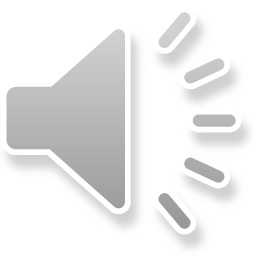 End
1
2
3
4
5
6
7
8
9
10
11
12
13
14
15
16
17
18
19
20
21
22
23
24
25
26
27
28
29
30
Check!
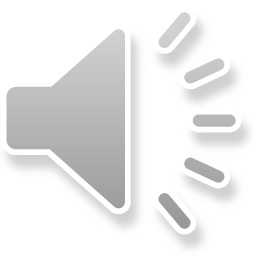 It was cold and rainy but kids were happy.
irregular plural
a tooth - 
a foot - 
a woman - 
a fish - 
a mouse -
End
1
2
3
4
5
6
7
8
9
10
11
12
13
14
15
16
17
18
19
20
21
22
23
24
25
26
27
28
29
30
Check!
teeth
feet
women 
fish
mice
write the date
the second of May
the fifteenth of January
the twenty-third of July
End
1
2
3
4
5
6
7
8
9
10
11
12
13
14
15
16
17
18
19
20
21
22
23
24
25
26
27
28
29
30
Check!
2 May / May 2 
15 January / January 15
23 July / July 23
Do or Does?
______ you like pizza?
______ he live in London?
______ Elliot have a pet?
End
1
2
3
4
5
6
7
8
9
10
11
12
13
14
15
16
17
18
19
20
Check!
Do
Does
Does
What’s the time?
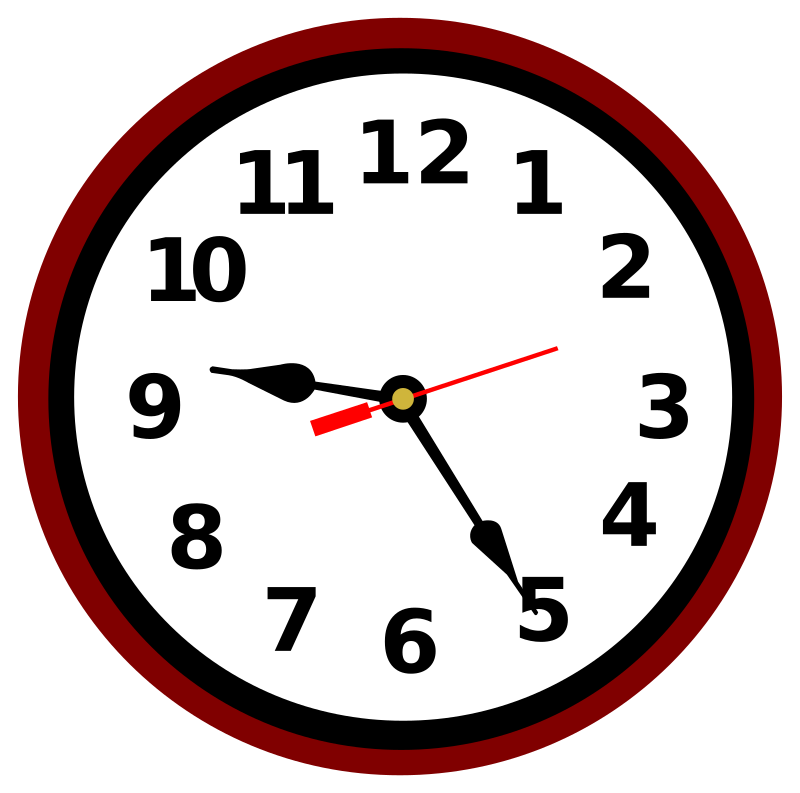 End
1
2
3
4
5
6
7
8
9
10
11
12
13
14
15
16
17
18
19
20
Check!
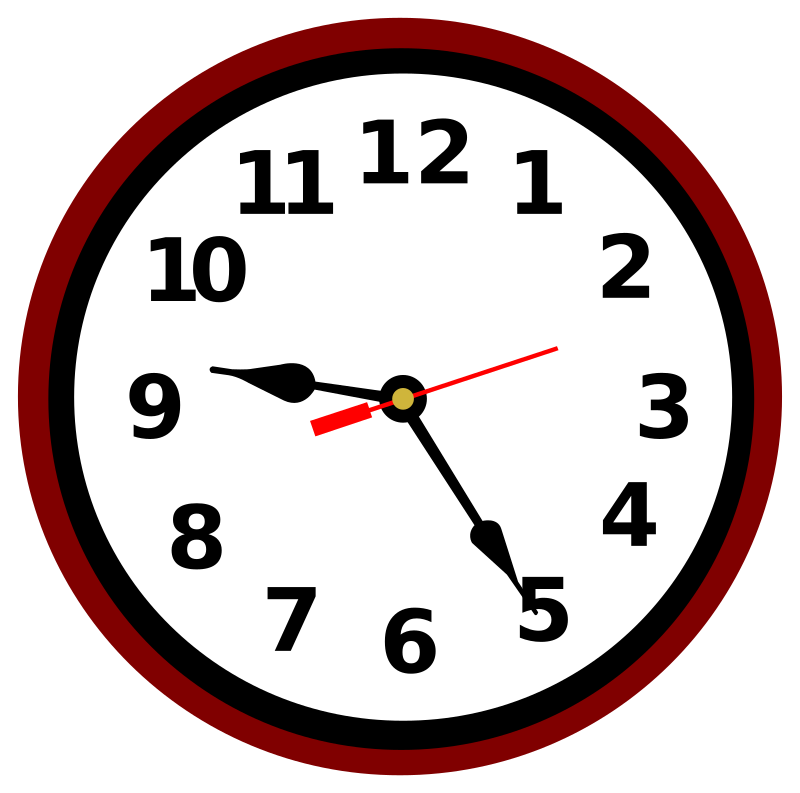 It’s twenty-five past nine.
question words
_____ do you live? In London.
_____ brothers do you have? Two.
_____ are you late? I missed the bus.
_____ do you get up? At 7.10.
End
1
2
3
4
5
6
7
8
9
10
11
12
13
14
15
16
17
18
19
20
21
22
23
24
25
26
27
28
29
30
Check!
Where
How many
Why
When
match the opposites
hard
young
tall
hardworking
End
1
2
3
4
5
6
7
8
9
10
11
12
13
14
15
16
17
18
19
20
21
22
23
24
25
26
27
28
29
30
lazy
old
easy
short
Check!
young
old
tall
short
lazy
hardworking
hard
easy
Count the points…